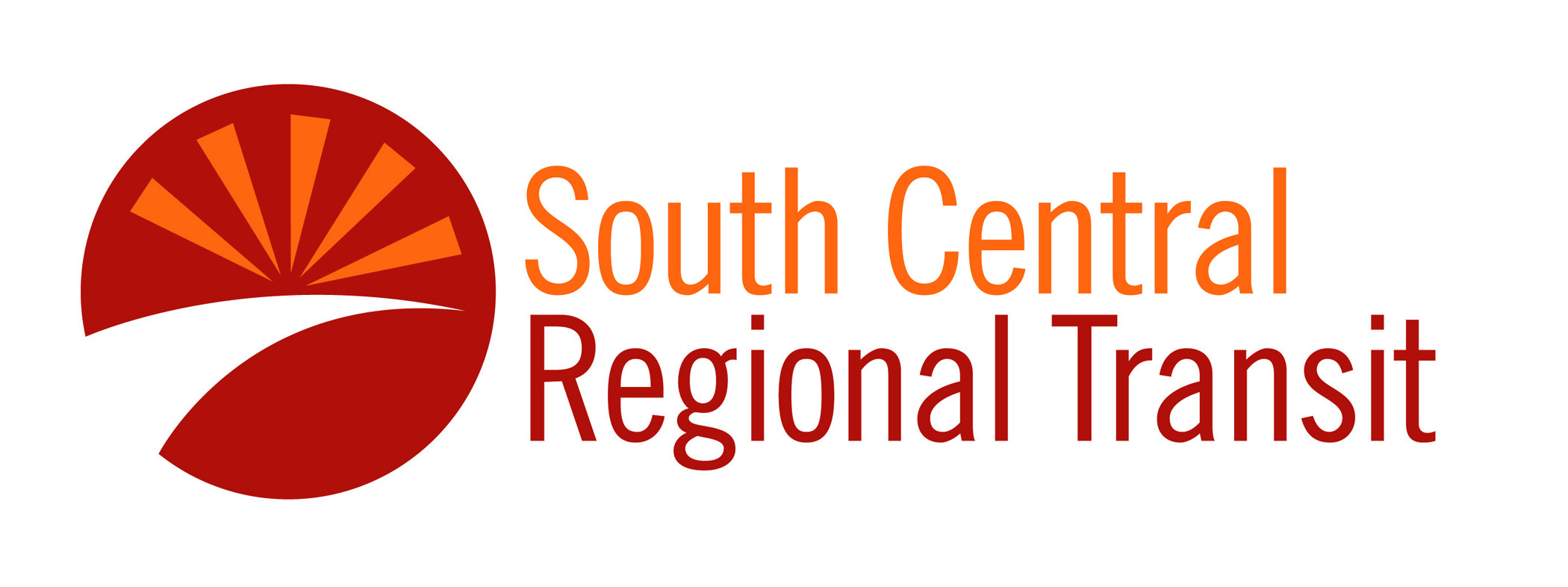 Finance Officer’s Report – Adam S. Shea
Board of Directors Meeting
August 24, 2022
FY2023 Budget Amendment #1
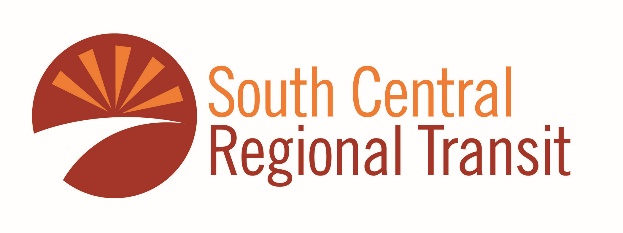 FY2023 Expenditures
FY2023 REVENUE
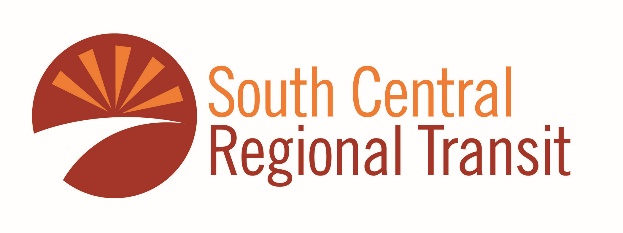 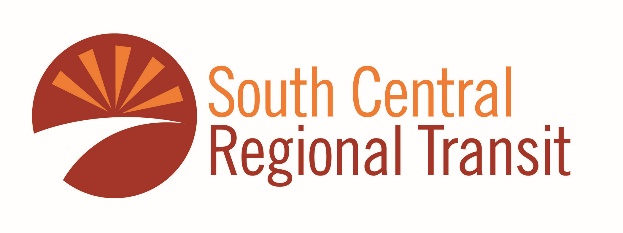 FY2023 - Capital